CompUsersWordPressnamens Platform WebOntwerp
Wij willen onze leden ondersteunen bij het hobbymatig toepassen van webontwerp gedurende alle fasen
CompUsers: Platform WebOntwerp
De hobby delen
Leren van en met elkaar
Verzorgen van lezingen en workshops tijdens CompUfair
Bijdragen aan de inhoud van de SoftwareBus
Bijdragen aan de inhoud van onze website
Reviews van software voor www.compusers.nl
Eventueel weer eigen discware
Wij ondersteunen onze leden ook bij gebruik van Scratch®
2
WebOntwerp en WordPress – De agenda
Wat is WordPress?
Wat is een Blog?
Wat is een Content Management System?
Waarom een eigen website?
Hoe pak je dit aan?
Vragen?
3
[Speaker Notes: Wat is WordPress?			5 minuten
Wat is een Blog?			5 minuten
Wat is een Content Management System?		5 minuten
Waarom een eigen website?			10 minuten
Hoe pak je dit aan?			15 minuten
Vragen?				10 minuten]
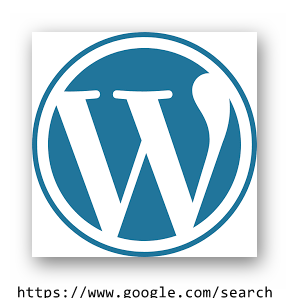 Wat is WordPress?
Open Source software
Om websites te realiseren
Het meest gebruikte Content Management Systeem
Oorspronkelijk bedoeld om weblogs (blogs) mee te maken
Je kunt er volledige websites mee maken
Veel grote bedrijven gebruiken het ook
Ook beschikbaar in het Nederlands
4
Wat is een Blog (ofwel weblog)?
Een online persoonlijk dagboek
Wordt regelmatig (soms meerdere keren per dag) bijgehouden
Meestal in chronologische volgorde, het nieuwste bovenaan
De auteur is de Blogger en hij (of zij) kan volgers hebben
Het kan gaan om tekst, plaatjes, video (vlog) of audio (podcast)
Vaak zijn ook reacties mogelijk
5
Wat is een Content Management System?
Een softwaretoepassing, meestal een webapplicatie
Om op Internet te kunnen publiceren
Zonder veel technische kennis
De inhoud wordt meestal als platte tekst ingevoerd
De presentatie wordt via sjabloon geregeld
6
Waarom een eigen website?
Heb je een website nodig?
Is het voor je bedrijf? 
Is het voor je vereniging?
Is het omdat je zelf iets wilt delen?
Is het omdat je de techniek wilt leren kennen?
Is er een andere reden?
7
Hoe pak je dit aan?
Bepalen wat je wilt publiceren
Wordpress.com of Wordpress.org?
Ruimte op het web
Installatie van WordPress
Inrichten van je site
Publiceren van je site
8
Bepalen wat je wilt publiceren
Je weet intussen dat je een website wilt hebben
Wie of wat is je doelgroep?
Elke doelgroep vraagt een eigen benadering
Is een CMS de beste aanpak?
9
Wordpress.com of Wordpress.org?
Wordpress.com
Komt met ruimte op het web
Eenvoudig te gebruiken
Wordpress.org
Hier haal je de software op
Die installeer je op een “eigen” webserver
Soms heeft je internet provider een kant en klare set
Veel meer mogelijkheden dan op wordpress.com
10
Ruimte op het web
Met wordpress.com wordt je site daar ondergebracht
Met de gratis versie krijg je geen eigen domeinnaam
Meer limitaties met gratis gebruik:
Minder thema’s te gebruiken
Minder plugins te gebruiken
Met eigen ruimte heb je meer mogelijkheden:
Wordpress.org biedt ongelimiteerde mogelijkheden
De software zelf is gratis, sommige uitbreidingen niet
Je kunt je eigen domein mee kopen
11
Installatie van WordPress
Op Wordpress.com is alles al geregeld
Via Wordpress.org zijn er twee opties:
Via je web hosting provider – automatische installatie
Via FTP – volledige handmatige installatie:
 Eerst een SQL database aanmaken
 Dan de software overbrengen
 Dan de software starten en koppelen aan de database
12
Inrichten van je site
Voor dit Webinar ga ik nu uit van wordpress.com
Je gaat naar wordpress.com
Je maakt een account aan (gratis)
Je ontvangt een mail om je account te activeren
Je activeert je account
Dan kies je domein/sitenaam
Dan kom je op je site, achter de schermen
Dan ga je aan de slag!
13
[Speaker Notes: In dit geval met Firefox vanwege account]
Publiceren van je site
Demo op Wordpress.com
Zie de uitleg op je dashboard
Voer de stappen uit
Maak de site zichtbaar online
Iedereen kan ‘m bezoeken:https://webontwerpdemo.wordpress.com
14
[Speaker Notes: Gebruik Firefox vanwege ingevuld account]
Vragen?
15
Dank voor de belangstelling
Veel succes met uw WordPress site
Namens CompUsers Platform WebOntwerp
16